HP730ALG 011 - BEZSÁČKOVÝ vysavač H-POWER 700
Samostatný cyklón, 850 W, 68 dB(A), antibakteriální ochrana, samostatné čištění filtru při vysypávání nádoby
Výkon a vlastnosti	
Použití		            Koberce a tvrdé podlahy
Hoover označení kategorie	            4 Top Eco
Úspora energie %*	            -50% vs. 2300W
Účinnost vysávání tvrdých podlah %             >=111
Účinnost vysávání koberců %	             91
Účinnost zpětných prachových emisí %        >=99,98
Hladina hluku (dB(A))	             68

Funkce a výbava	
Systém separace prachu	Samostatný cyklón s technologií 			samostatného čištění filtru při vysypávání 		prachu
Maximální příkon (W)	850
Nastavení výkonu		Variabilní na rukojeti (+/-/Silent Power)
Filtrace		HEPA
Předmotorový filtr		Antibakteriální a proti zápachu
Filtr na výstupu		HEPA 13
Typ rukojeti		Ergonomická
Prodloužení trubky	Teleskopické (dvěma směry)
Typ hadice		Standardní
Vysypávání prachu One Touch	Ano
Spodní kolečka otočná o 360°	1
Pogumovaná kolečka	Ano
Pracovní radius (m)	10
Délka kabelu (m)		7
Navíjení kabelu		Mechanické (pedálem)
Délka hadice (m)		1,7
Objem nádoby na prach (l) 	2 (s antibakteriální ochranou Silver Ions)
Parkovací pozice pro trubici	Ano
Ukazatel naplnění nádoby	Ne
Držadlo pro přenášení	Ano

Příslušenství	
Kobercová a podlahová hubice	All Floors Elite Plus se zajištěním
Další hubice		Parquet Extra se zajištěním
		Odstraňovač alergenů s dvojí silou se 		zajištěním a s antibakteriální ochranou 		Silver Ions
Hubice 2v1 (v rukojeti)	Štěrbinová hubice a Prachový kartáč

Logistická data
Kód		39002211
EAN kód		8059019001890
Barva		Černá s metalicky červenou
Rozměry výrobku v x š x h (cm)	64 x 33,5 x 36
Čistá váha výrobku (kg)	6,6
Rozměry balení v x š x h (cm)	50,5 x 31,5 x 33,5
Hrubá váha s obalem (kg)	7,1
H-POWER 700
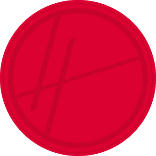 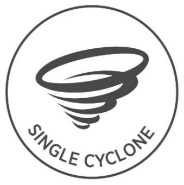 Separace prachu pomocí výkonného samostatného cyklónu
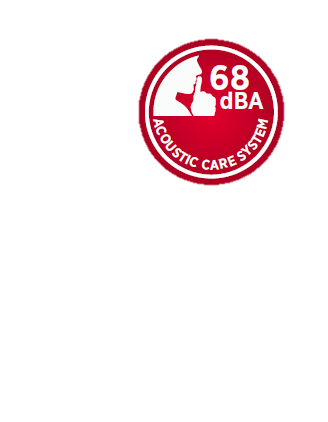 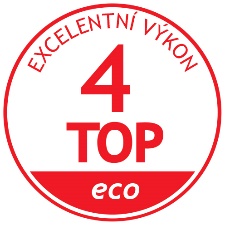 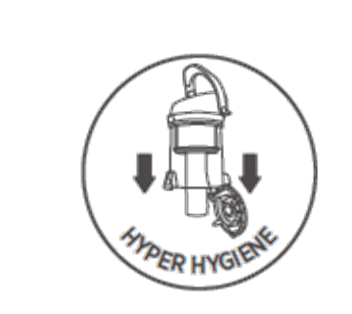 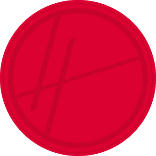 Technologie samostatného čištění filtru při vysypávání prachu
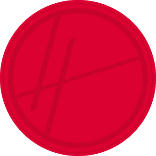 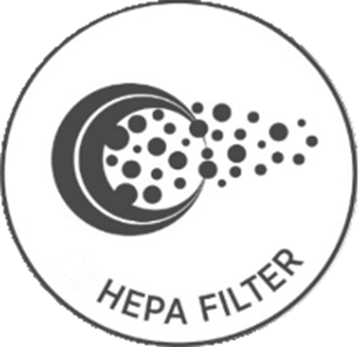 Výstupní filtr HEPA 13
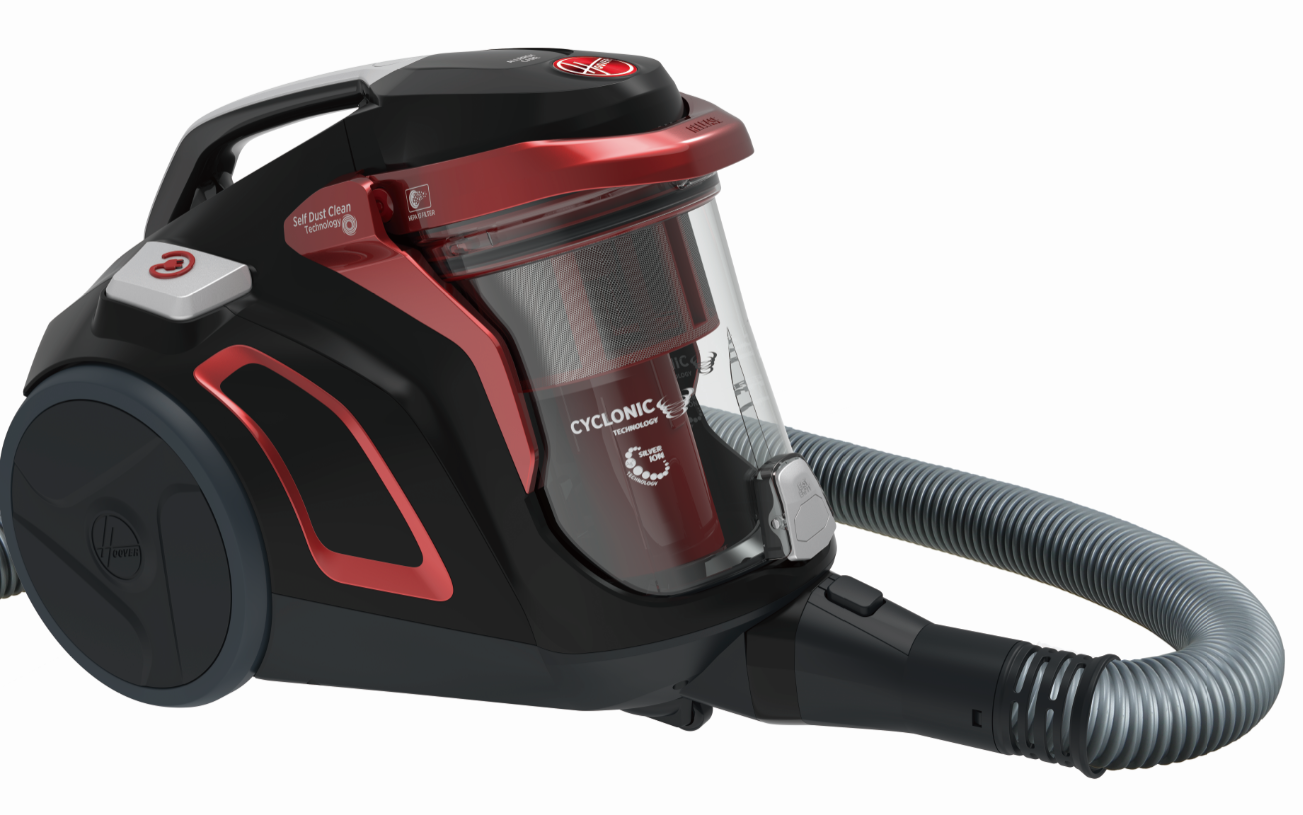 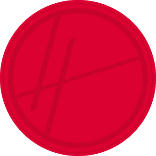 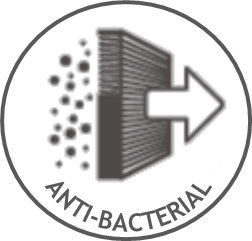 Antibakteriální a proti zápachu předmotorový filtr
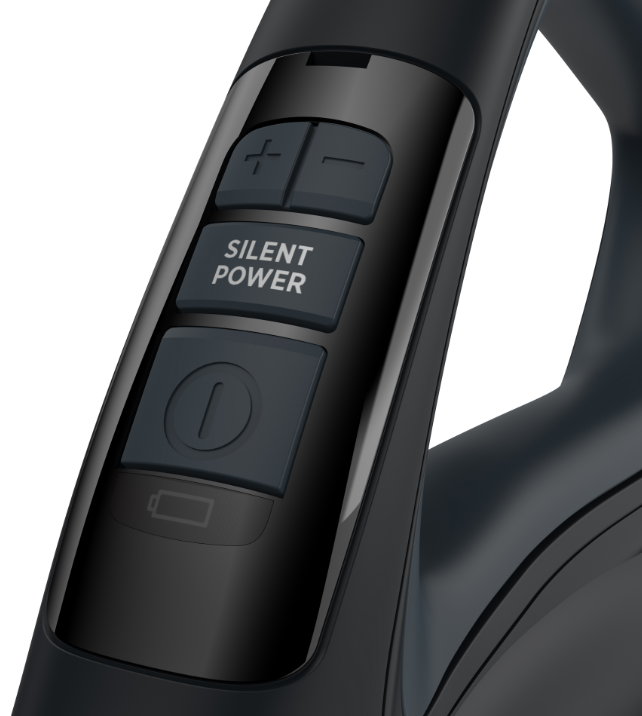 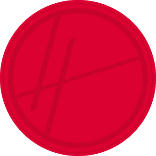 Ovládání výkonu na rukojeti vysavače
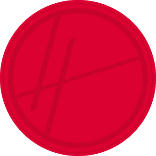 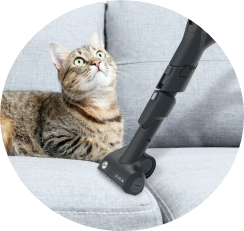 Odstraňovač alergenů s dvojí silou se zajištěním 
a antibakteriální ochranou
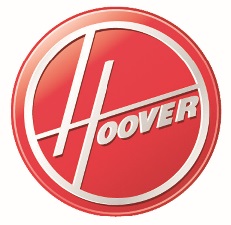 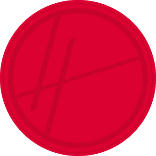 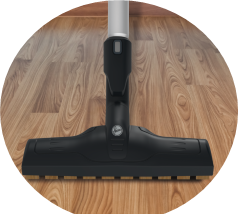 Parketová hubice Extra se zajištěním
* Výkon se rovná 2300 W na základě interních testů sběru prachu podle normy EN 60312 ve srovnání s modelem TCR4939 011 .